Board of Directors Meeting
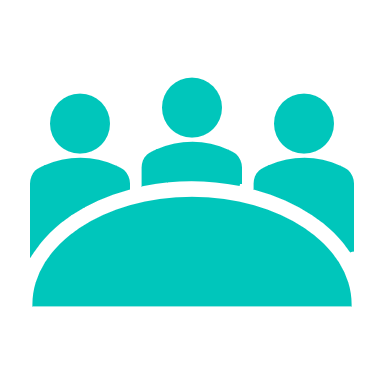 June 17, 2023
Approval of Agenda
Approval of MinutesMay 20, 2023 – Regular MeetingMay 27, 2023 – Special Meeting
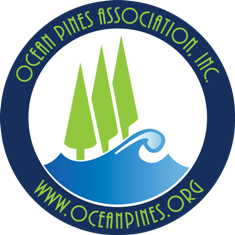 President’s RemarksDoug Parks
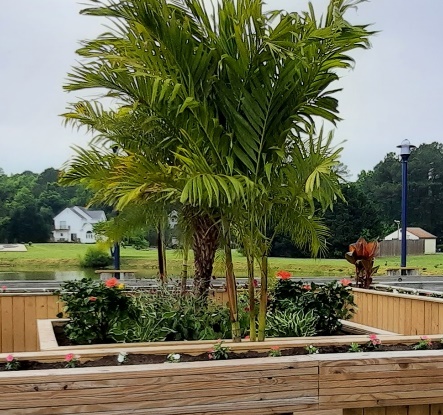 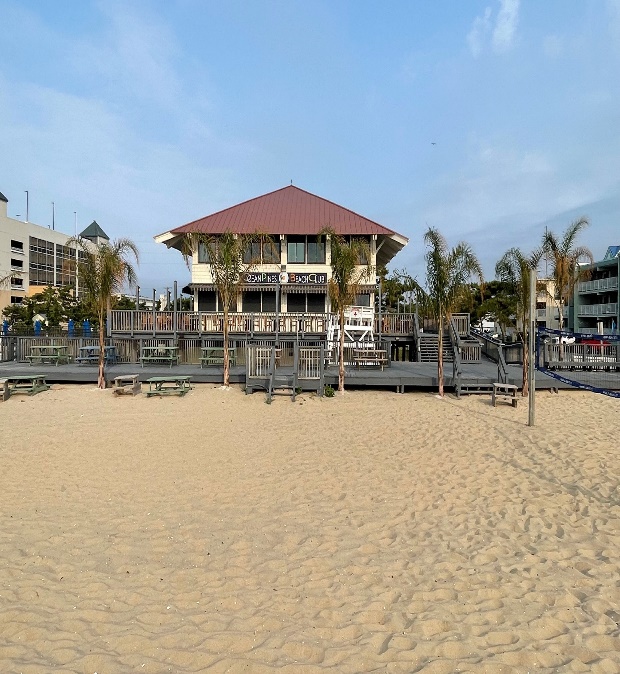 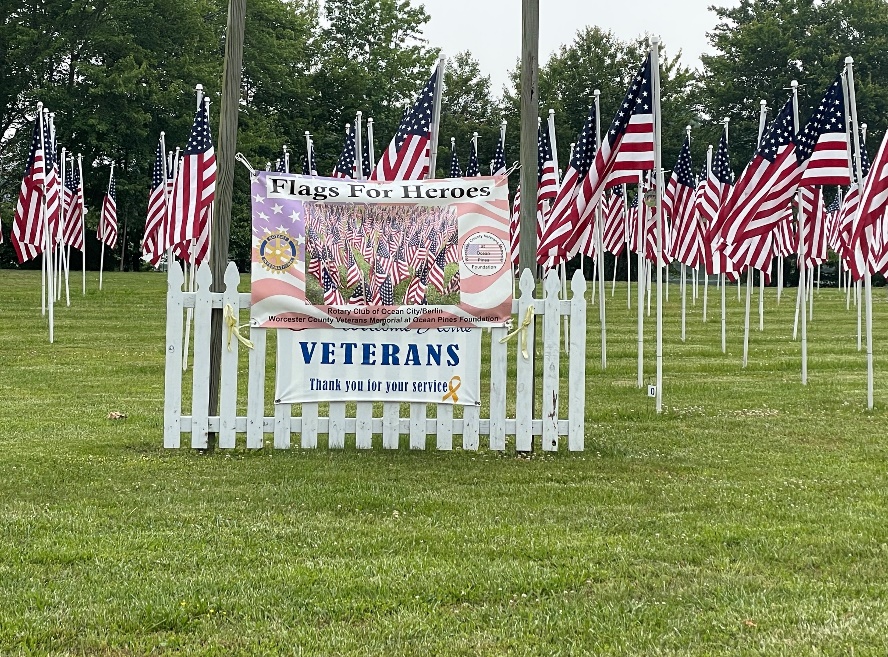 GM Leadership Report – John Viola
Cell Service
Using the information OPA provided, Verizon confirmed the issue with poor reception. 

OPA should receive an update within the next few weeks on whether upgrades will occur this year. 

OPA should start getting regular updates from Verizon on their efforts to improve cell service.
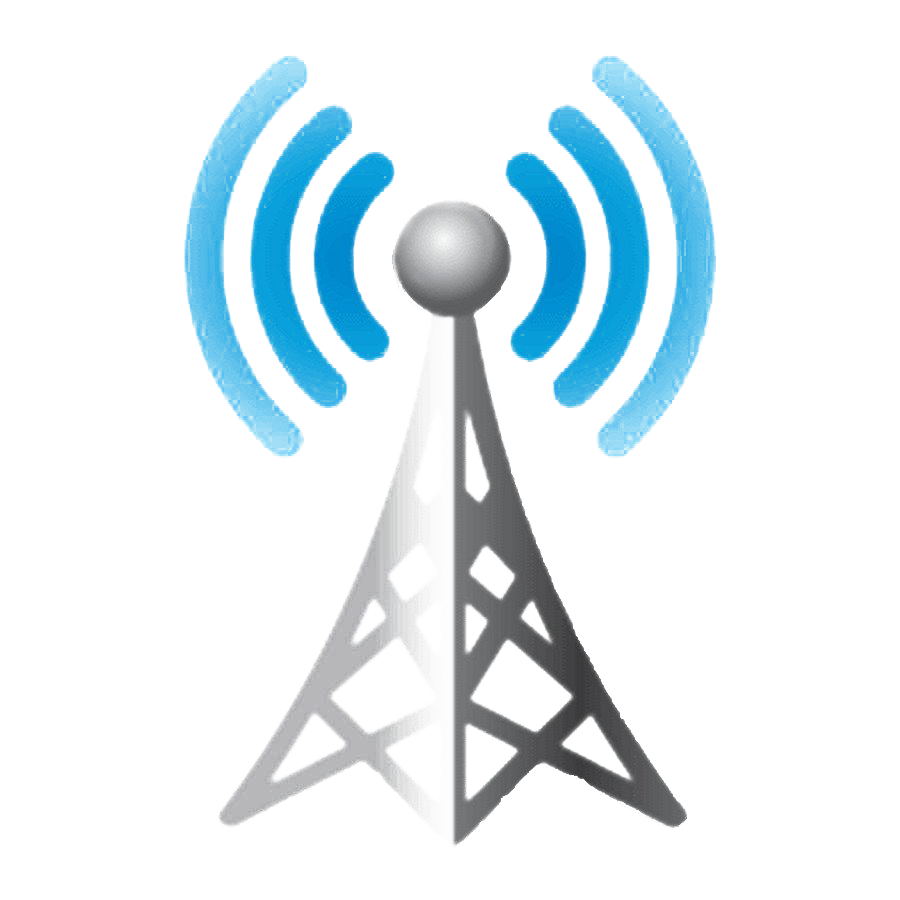 MarinaGas Dock
The gas dock is now open from 6am until 6pm 7 days a week. 
Five (5) gas pumps are in operation. All pumps and gas lines are in compliance with the new Maryland Comar (Code of Maryland Regulations) related to fuel. They also comply with the new electrical codes.
New pedestals have been added to each boat slip on the new dock which are in compliance with the new electrical code.
A new line of merchandise has been added which includes fishing gear, bait, snacks, soda, ice cream, shirts, and hats.
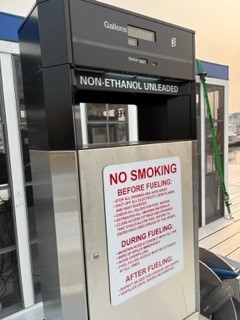 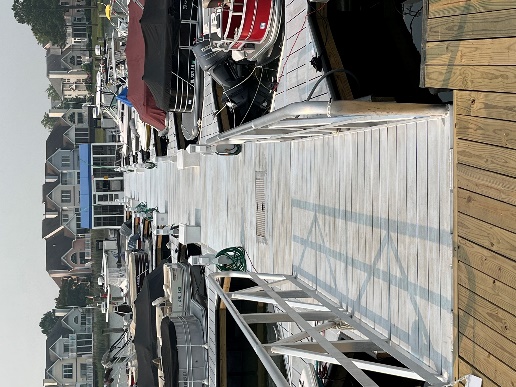 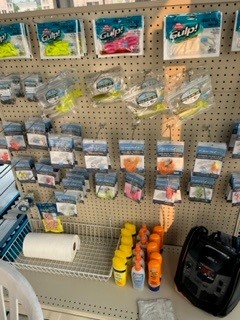 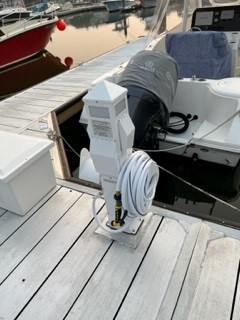 Maintenance
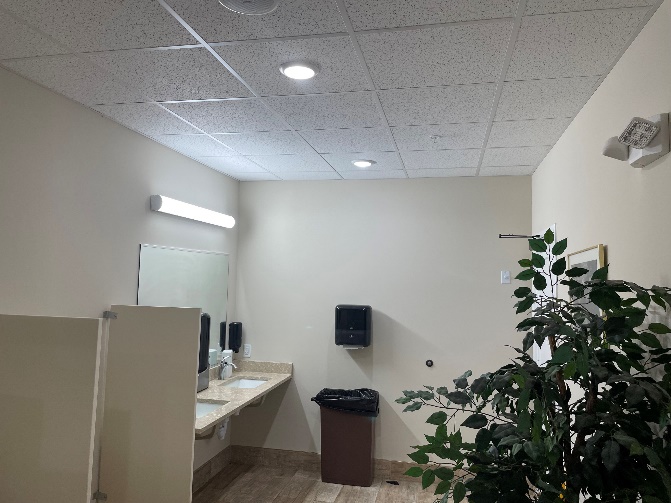 Completed

Golf Clubhouse
Restrooms Painted

Yacht Club
Bar Painted
Restrooms Painted

Bridgewater Playground
Upgrade to add a baby swing and to keep one regular swing 

Manklin Playground
Upgraded to add ADA entrance making it easier and a shorter distance to the opening of the playground

Ongoing

Trails Maintenance
Being cleared, trees trimmed, and mulched
Signs for the parks were ordered on May 8th, will be installed upon arrival

Landscaping

North Gate Bridge Trim

North Gate Pond Fountain
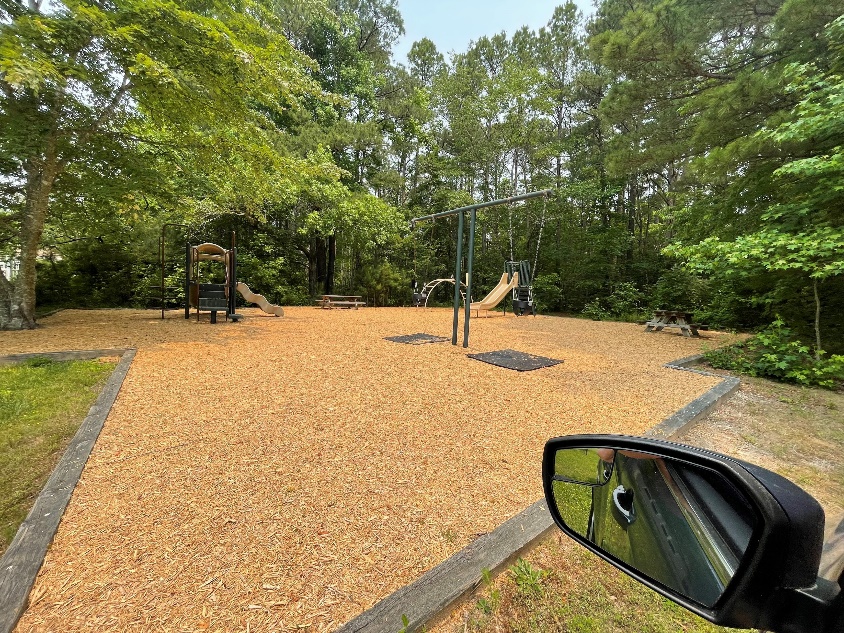 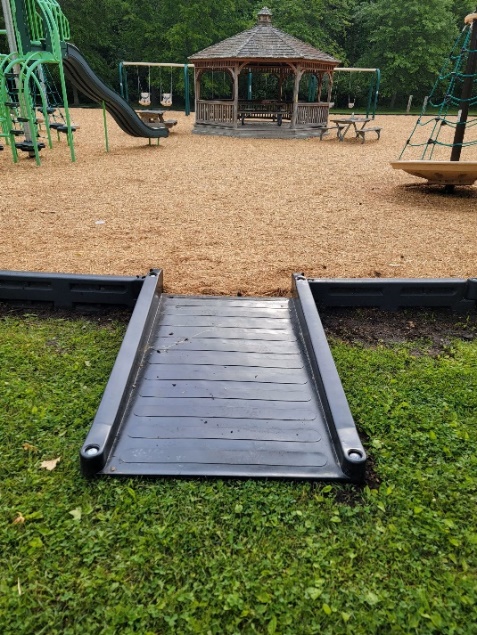 Golf
Golf

Raven's Roost Golf Tournament
Held June 2nd 
128 players participated
Increase from 99 players in 2022

2023 Men's Club Championship
June 24th & 25th.
 
Course & Pro Shop continue to be busy.  May sales numbers up over 2022   (8 months in a row).

Golf Maintenance

Verticutting the fairways and greens as part of our thatch management program

Using moisture meters to daily monitor greens, tees, and fairways so we can irrigate accordingly.
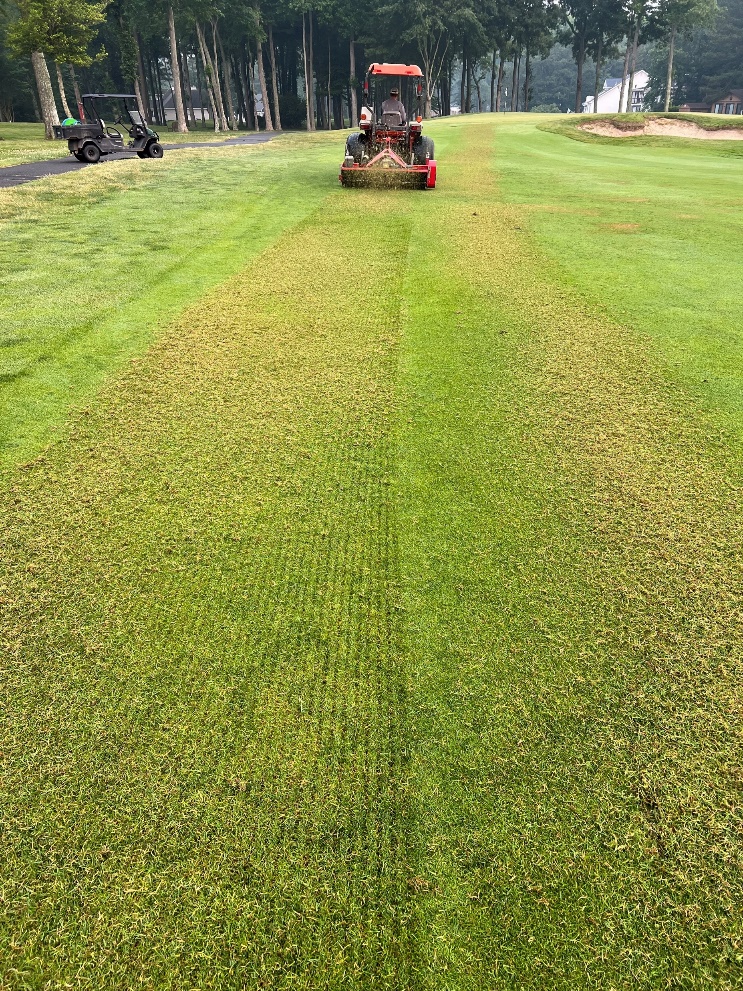 Verticutting
Capital Items
Proposed FY2024-2025 Capital Initiatives
Bainbridge Park

Boat Slip Toll Booths

Firehouse

Irrigation System

Racquet Building

Pavilion for Veteran’s Memorial Park
See Addendum for Additional Detail
Bainbridge Park
I have formed a work group for replacement of the Bainbridge Park Playground.  In addition, converting it to an ADA compliant playground.

We have begun discussions for pre-planning with two companies. 

Apparently, Gametime presented plans to the Recreation and Parks Committee last year

As with all projects of this nature, we will be looking into grants to help with funding.

An ADA Survey was sent out on Thursday, June 15th.
Racquet CenterEvents
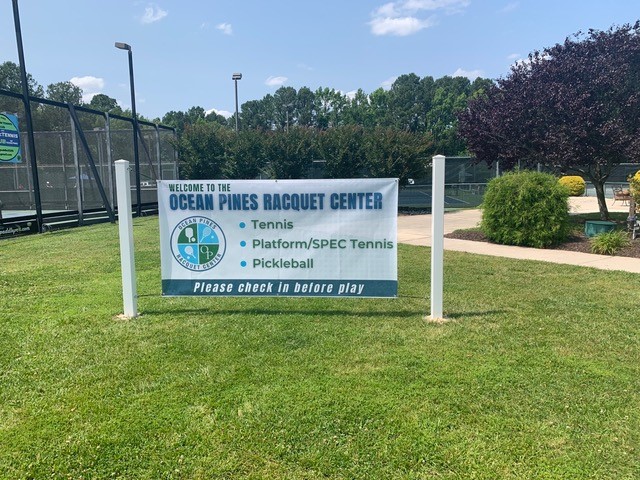 Open House
Held Saturday, May 27, 2023

Platform Clinics
Saturdays in June at 9:30am
Tim Johnson is hosting

 Davis Cup/Tennis Event
June 10th 
 
“Pickle Bowl”
June 23rd
See Addendum for details
Recreation and Parks
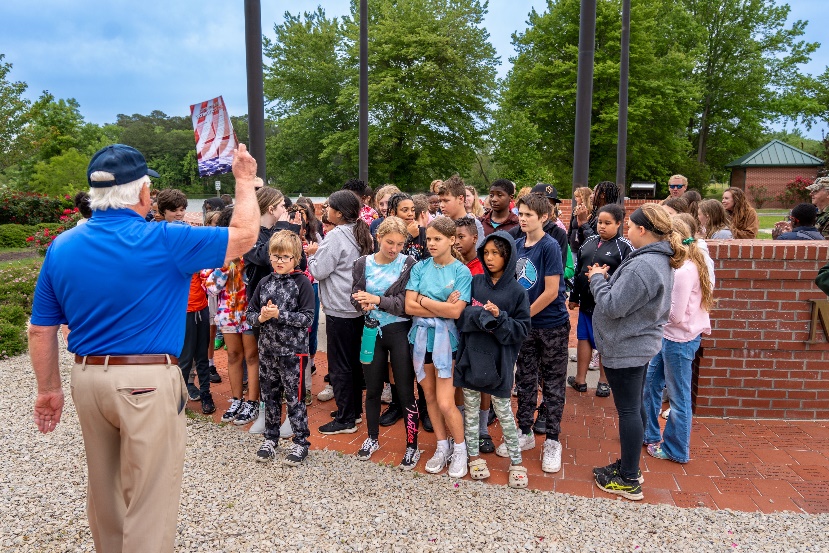 Veterans Memorial 

Events Held

Field trip for 5th Graders  
Memorial Day Event 
Kiwanis Car Show 

Upcoming Events

Summer Camp
Concert Schedule
 Family Fun Night
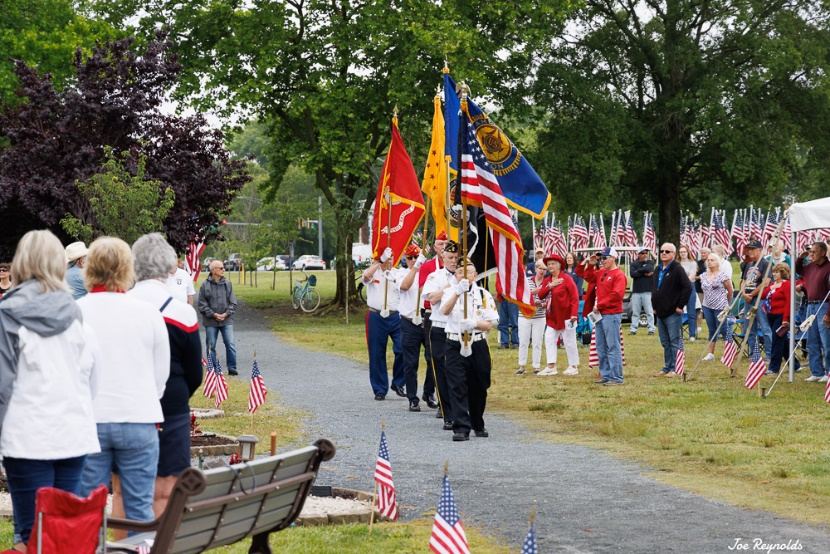 See Addendum for Details
Rules Reminder
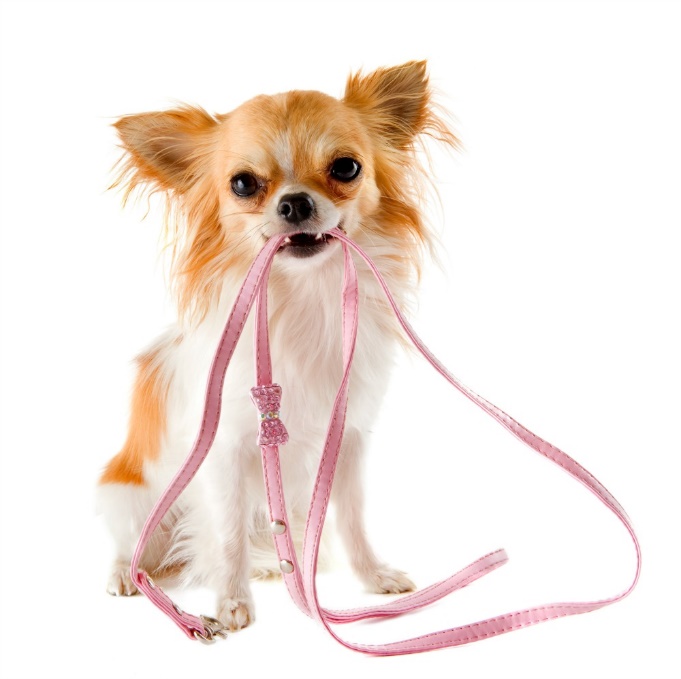 ALL DOGS MUST BE ON A LEASH even on Ocean Pines Property – County Law

CURB YOUR DOG

TRASH CANS – Cans must be returned the evening trash is picked up and stored not to be seen.
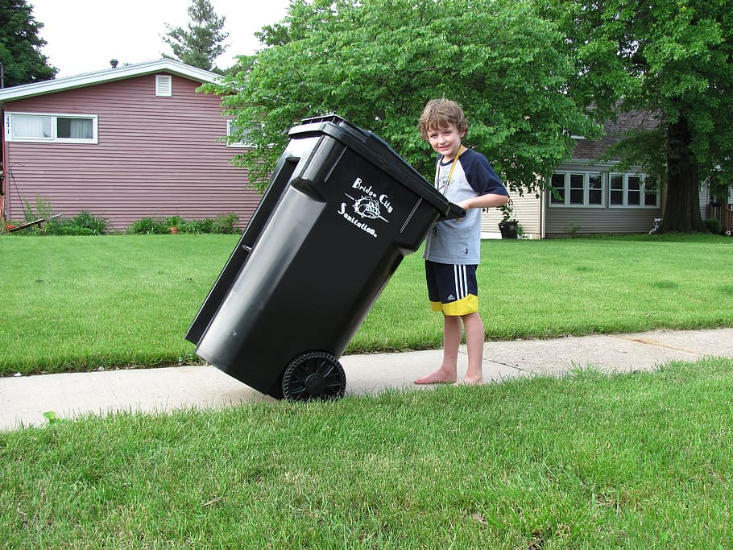 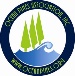 CPI Violation DashboardMay
Violations (includes legal)
Legal Cases
73 violations initiated in May:  56 maintenance/trash/grass; 2 dangerous tree; 6 no permit; 9 miscellaneous 
Miscellaneous violations includes signs, stop work orders, trailers, unregistered/junk vehicles, and vehicle parking
48 complied out; 167 remain open (includes the 42 violations in legal)
74 maintenance/trash; 3 dangerous trees; 32 no permit; 58 miscellaneous
Work OrdersMay
121 work orders initiated in May:  5 bulkhead; 25 drainage;                              20 grounds/landscaping; 8 roads; 3 signs; 60 general maintenance
Majority still open in drainage (44):
16 – over 30 days; 9 – over 60 days
Average 1-4 work orders a day to complete depending upon severity
Customer Service Dashboard(from info@oceanpines.org)May
Addendum
Addendum
Marina Gas Dock
Did You Know?
Overall, aluminum docks are said to be safe as they are "bonded“. 
  
Bonded is the same thing as grounded. If lightning strikes, the charge will go to a grounding rod rather than any person or equipment, including the gas lines.  
  
State of Maryland officials were onsite since the beginning of the project, working with installers and guiding OPA through the process. The state has certified the entire gas system, including plumbing and electrical. 
 
The contractor also did an inspection. 
 
Installation was done following standards of the American Boat and Yacht Council and the International Brotherhood of Electrical Workers/National Electrical Contractors Association. 
 
Other safety measures include new piping that meets new federal safety standards. The wiring is also explosive proof, so if there were leaks or fumes from gas pumps, they would not ignite.  
 
Many marinas have aluminum docks. They require less maintenance, have a long life, and are cooler to the touch and more environmentally friendly. No paint or other chemicals go into the bay while power washing.
Boat Slip Toll Booths
Addendum
Research (Benchmark)

Discussing the possibly of putting gates at our boat ramps

What others in the area are doing

Wicomico County: All boat launches are free
Worcester County: All boat launches are free 
Assateague: $10 for in-state and $12 for out-of-state residents
Ocean City:
64th St. Boat Ramp: No fee
Caribbean Drive Boat Ramp: $50 for an annual pass
Indian River Marina (Delaware): No fee if your boat is registered in Delaware
Snow Hill: No fees; parking fee if parked overnight
Firehouse
Addendum
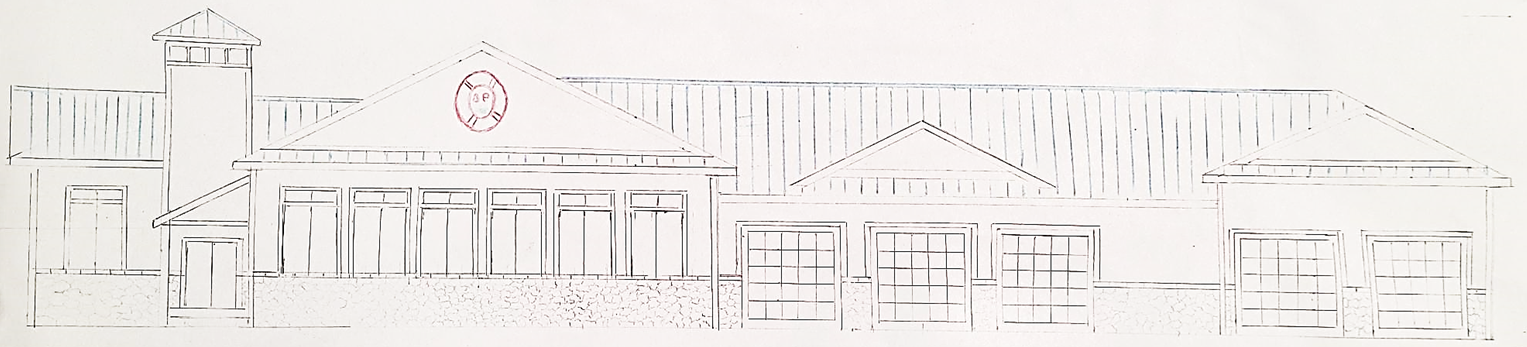 Front
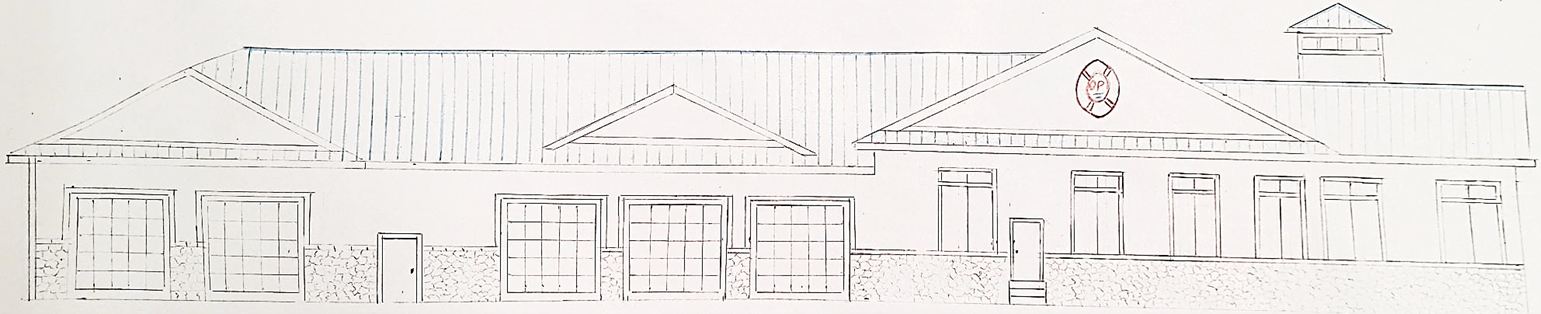 Back
Firehouse Cont.
Addendum
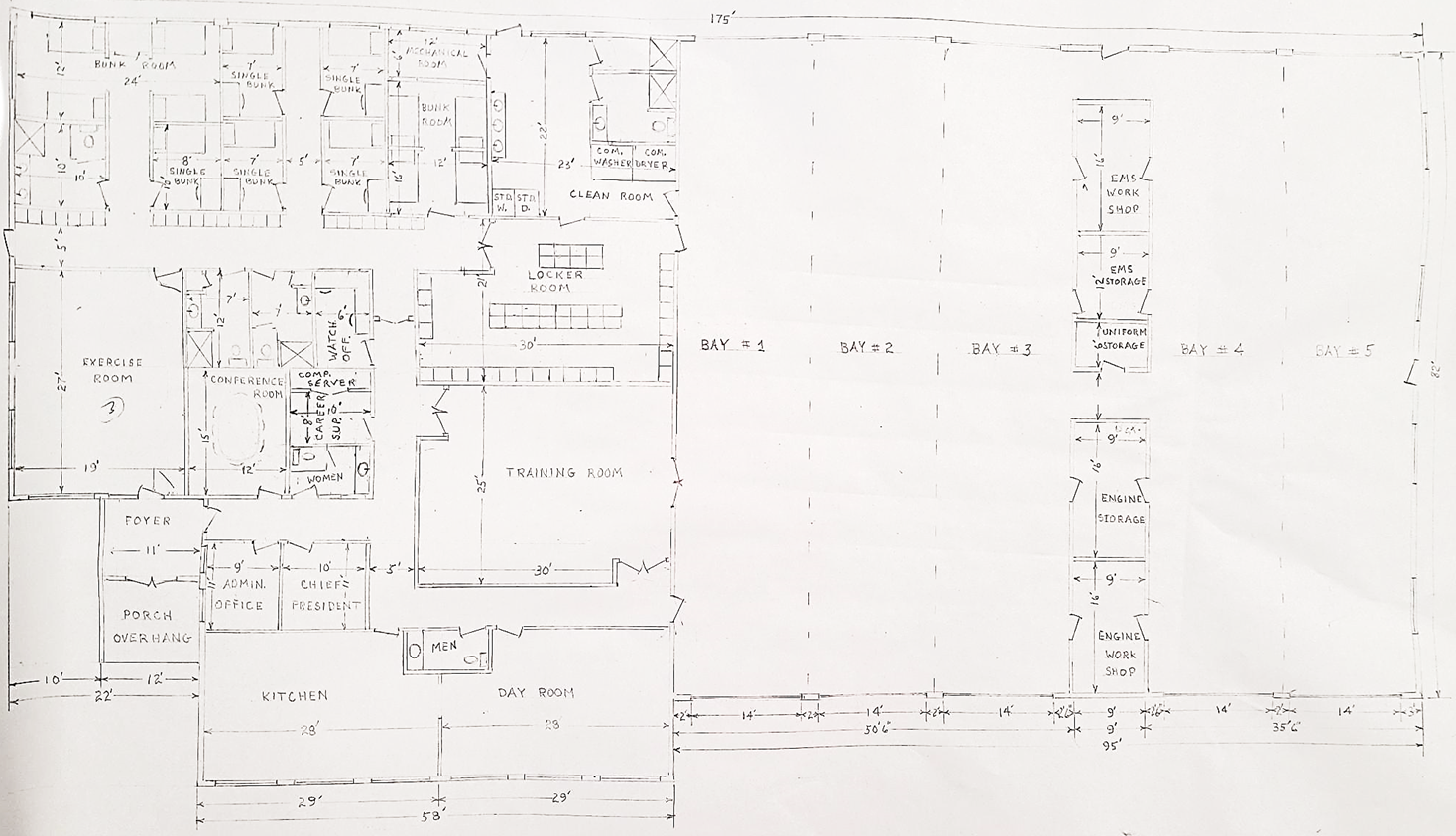 Inside
Racquet Center
Addendum
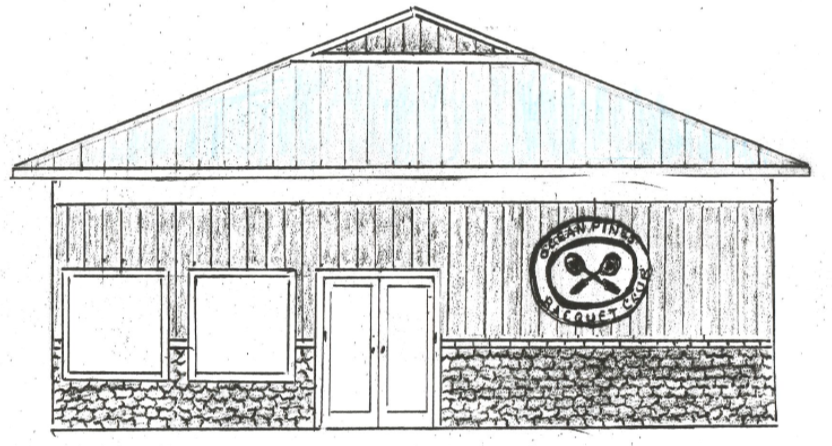 Two Floors
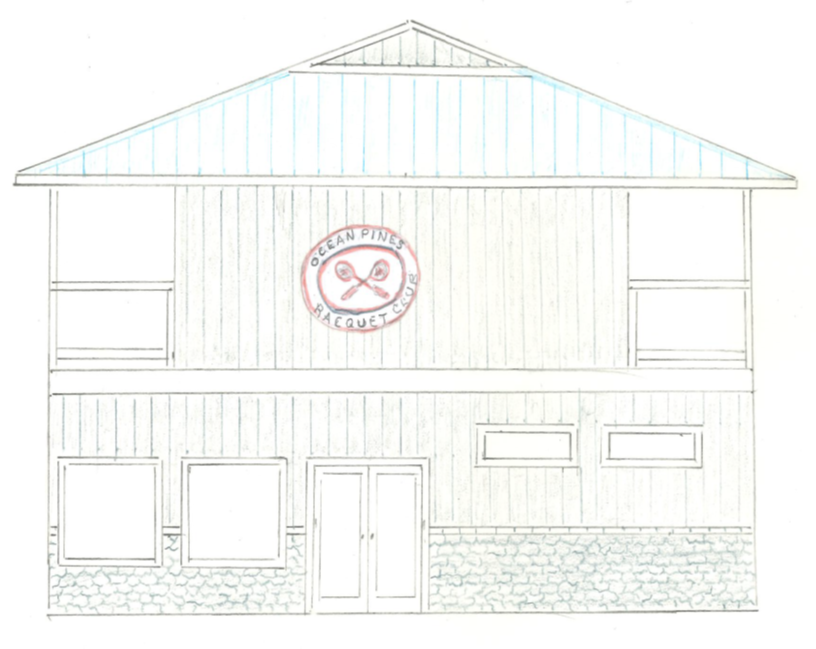 One Floor
Addendum
Racquet CenterEvents
Open House
Held Saturday, May 27, 2023
Overwhelming success
10 facility tours for new people
60 people participated overall   
30 NEW Pickleball participants   
15 New Tennis participants
15 NEW Spec Tennis participants

Pro Shop 
Now selling Spec Tennis Paddles 
Stringing tennis racquets
New sleeves of tennis balls, spec balls, and pickleballs are available as well
Platform Clinics
Saturdays in June at 9:30am
Tim Johnson is hosting

 Davis Cup/Tennis Event
June 10th 
Teams are divided by country and choose their players
This is a member PLUS 1 event
 
“Pickle Bowl”
June 23rd 
A 1-day in house pickleball tournament  
50 players max
Recreation and ParksEvents Held
Addendum
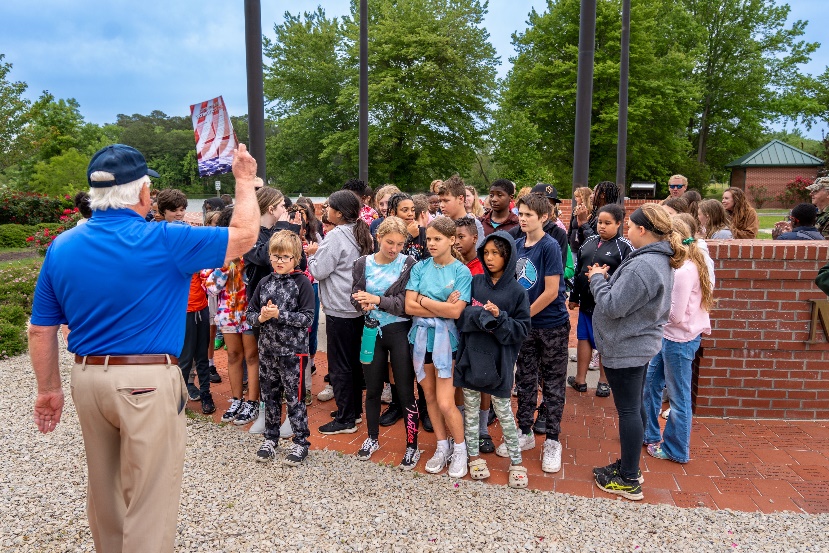 Veterans Memorial
 
Field trip for 5th Graders   
600 students attended the Veterans Memorial where they received books and a lot of great information from the members of the Veterans Memorial Group

Memorial Day Event 
The Veterans Memorial Group put on an amazing event recognizing and honoring our Veterans.

Kiwanis Car Show 
Held June 3
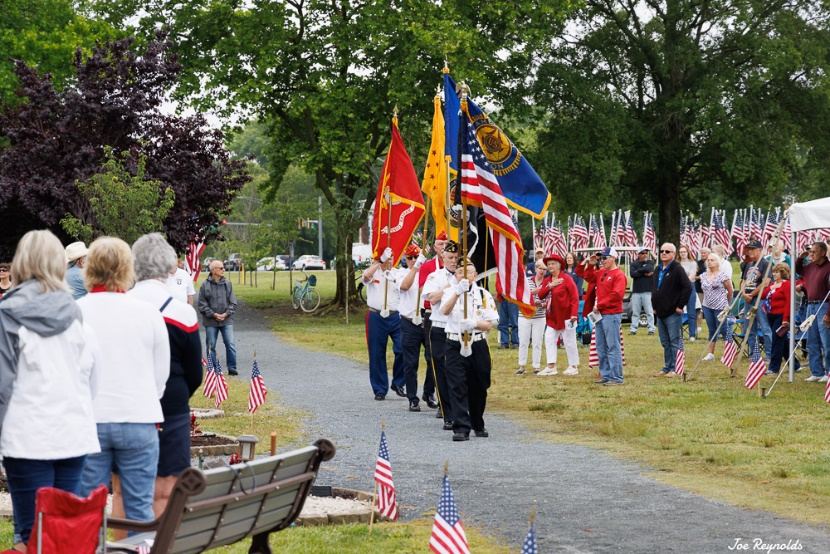 Recreation and ParksUpcoming Events
Addendum
Camp
Summer camp counselors to arrive June 12th 
Our campers to arrive June 19th

Concert Schedule
June 22nd  is the first concert “Uptown Band” starting at 7pm in White Horse Park
 
Family Fun Night
Beginning June 21st at 6pm
Held again this year at the Yacht Club 
 
Jolly Rogers Tickets
Now on sale at the Recreation Department – Waterpark, Speed World, Day time rides, Nighttime rides
Financials
UNAUDITED FINANCIAL CHANGEMONTH OF APRIL 2023
UNAUDITED MONTH OF APRILFAVOR/(UNFAVORABLE) VS. BUDGET (in 000’s)
UNAUDITED FINANCIAL CHANGE YEAR-TO-DATE APRIL 2023
UNAUDITED YEAR-TO-DATE APRILFAVOR/(UNFAVORABLE) VS. BUDGET (in 000’s)
UNAUDITED RESERVESAPRIL 2023 ($Millions)
“FLASH” PRELIMINARY ESTIMATE FOR MONTH OF MAY 2023
“FLASH” PRELIMINARY ESTIMATE MONTH OF APRILFAVOR/(UNFAVORABLE) VS. BUDGET (in 000’s)
6/16/2023
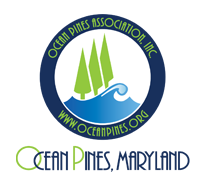 TREASURER’S REPORT- MONICA RAKOWSKI
CASH & SHORT-TERM INVESTMENTS
PRELIMINARY ESTIMATE FOR MONTH OF MAY
As of May 31, 2023, the Association had approximately (~) $18.5M in Cash
Cash decreased ~ ($0.1M) from the same time period last year
Cash increased ~ $0.8M from April 2023
$11.1M invested in CDAR’s
Remaining $7.4M in Insured Cash Sweep, Treasury Bills, Money Market and other Operating accounts (diversified between 2 local banks)
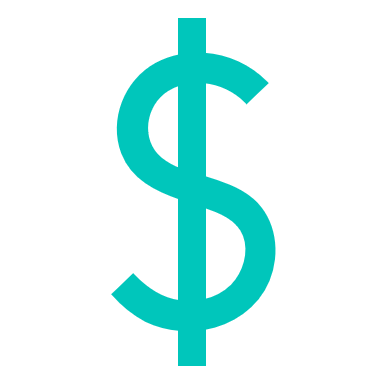 Members wishing to make comments must state their name and address.
Public Comments
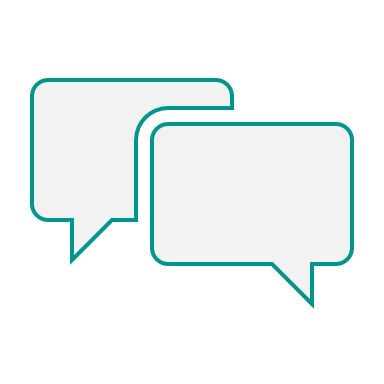 Capital Requests
Capital Requests

Public Works – 
Atlantic Tractor LLC

Requesting authorization to go forward with staff recommendation of $21,783.31 for replacement of limb cutter.
Capital Requests

Public Works –
Atlantic Tractor LLC

Requesting authorization to go forward with staff recommendation of $30,449.47 for replacement of John Deere Gators.
Capital Requests

Public Works –
Gator Dock Marine Inc.

Requesting authorization to go forward with staff recommendation of $19,429.80 for replacement of small dock removed during 2022-23 bulkhead replacement. Pintail Park Recreation Area (northern area)
Capital Requests

Public Works – 
Gator Dock Marine Inc.

Requesting authorization to go forward with staff recommendation of $61,160.49 for new Pintail Park Kayak Launch Gangway & Floating Dock (southern area).
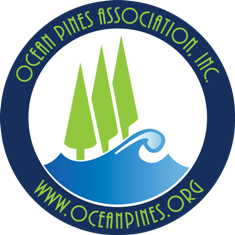 Adjournment